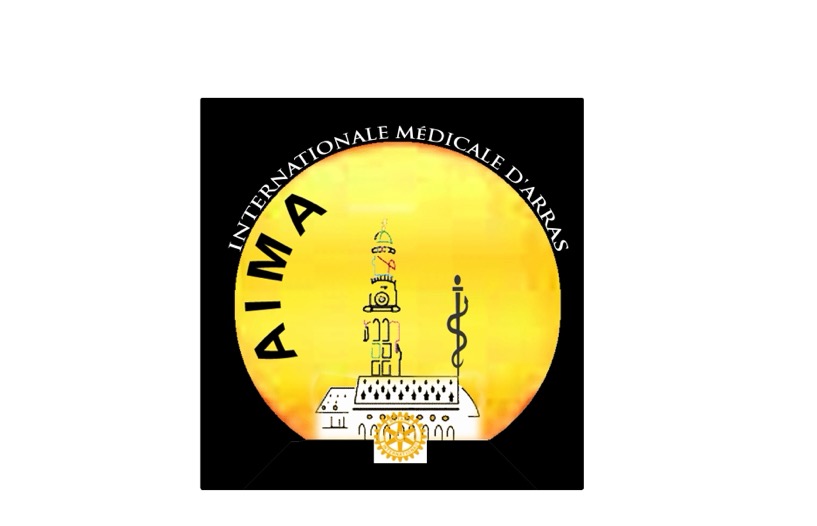 2016
Réhabilitation de la maternité
2016
61 109 €
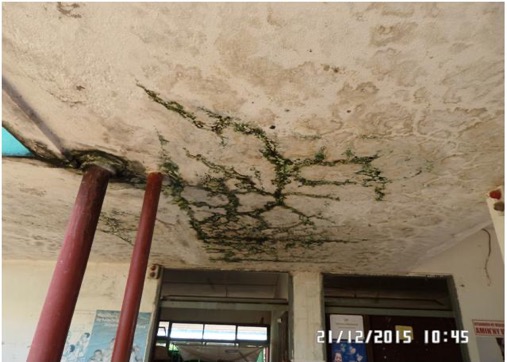 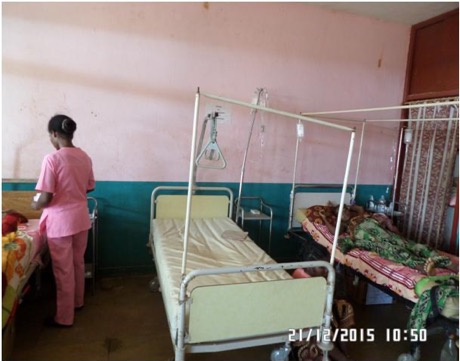 Avant réhabilitation
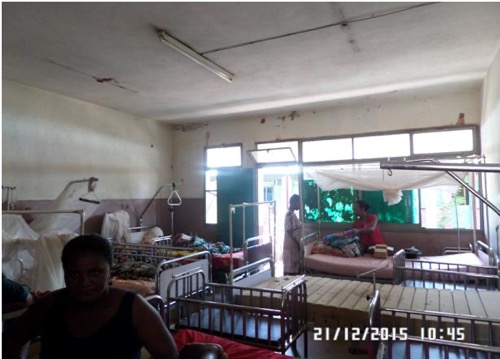 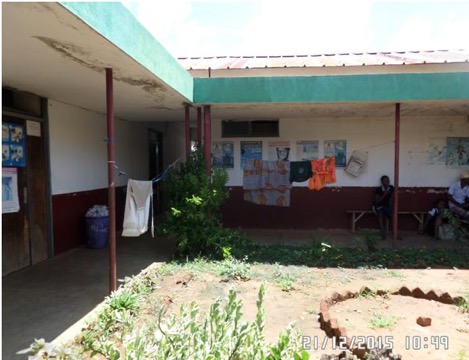 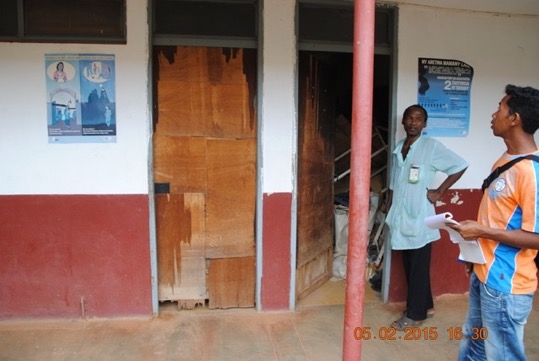 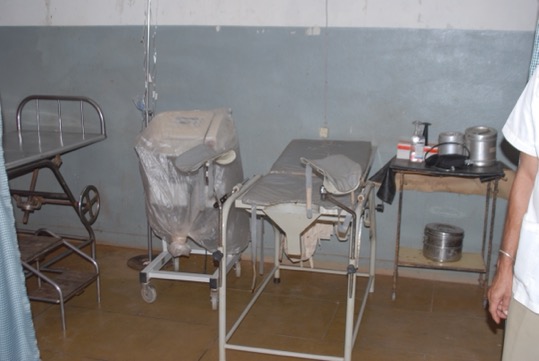 Maternité
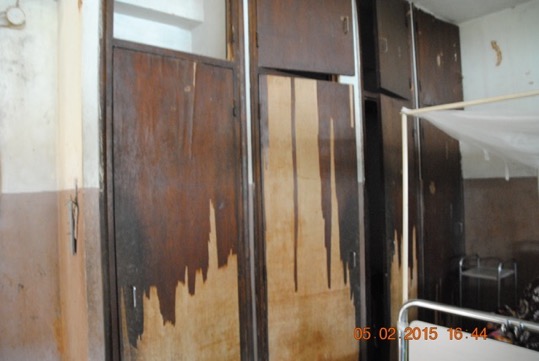 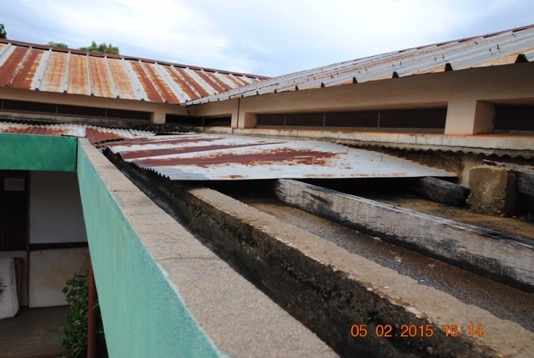 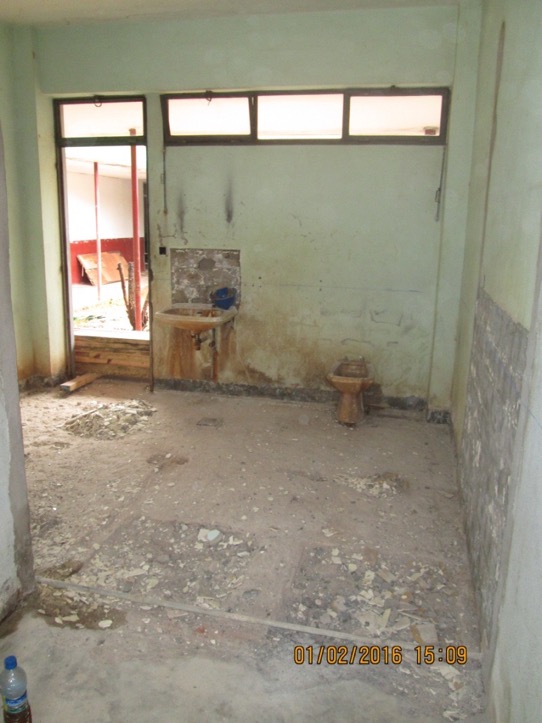 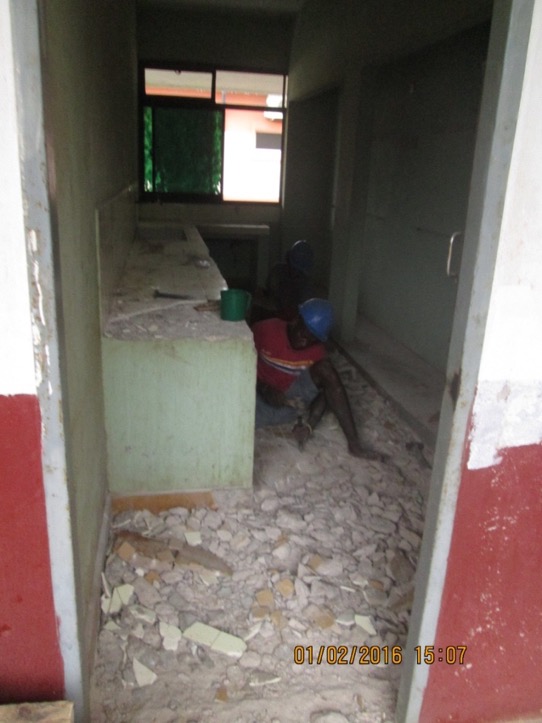 Travaux en cours
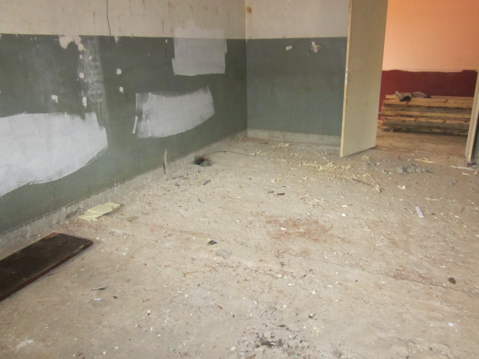 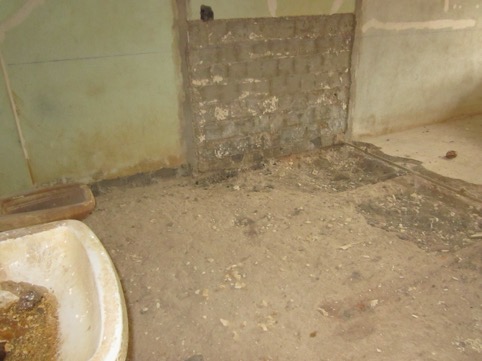 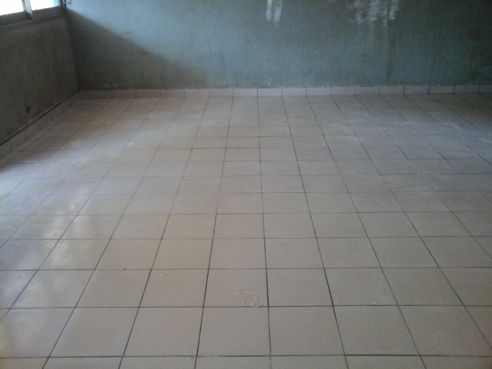 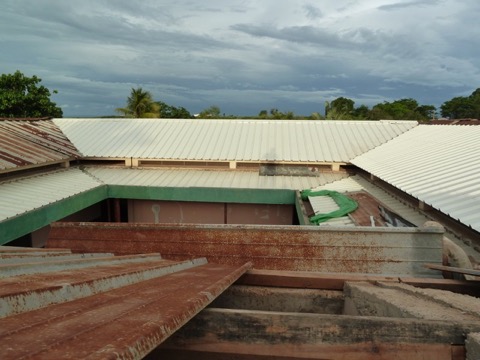 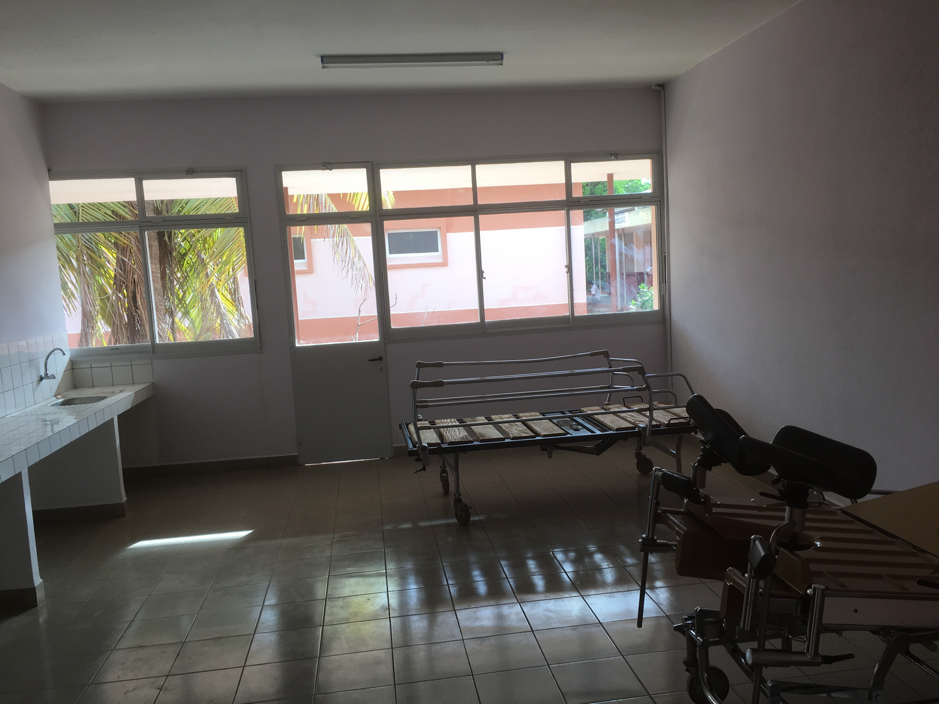 Après travaux
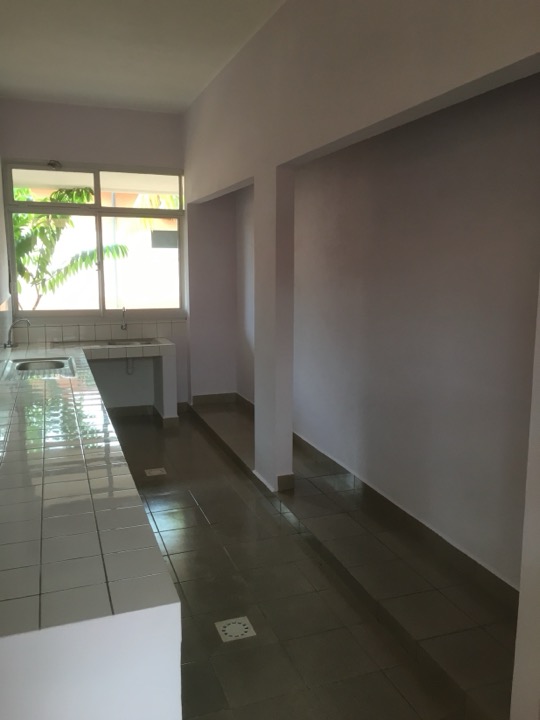 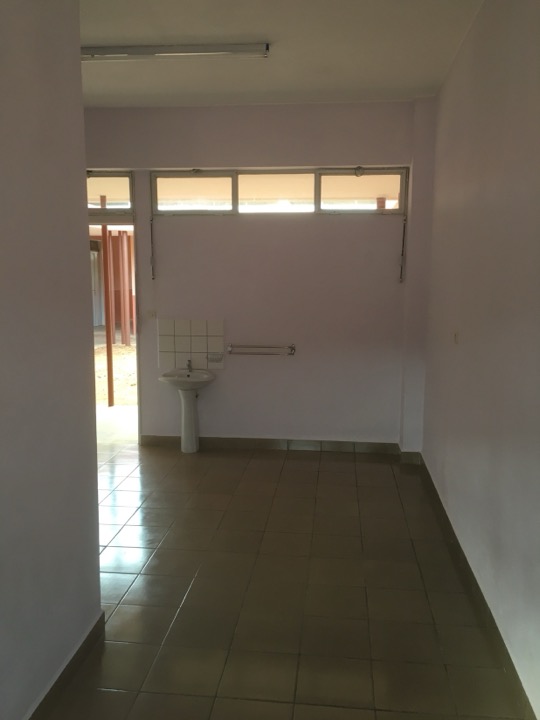 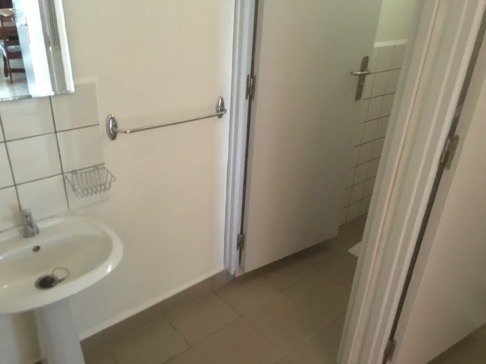 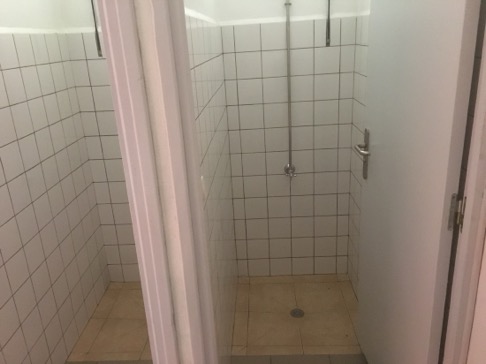 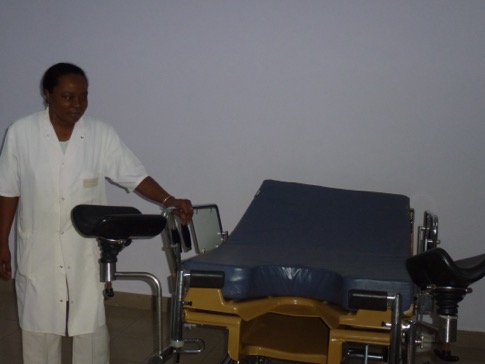 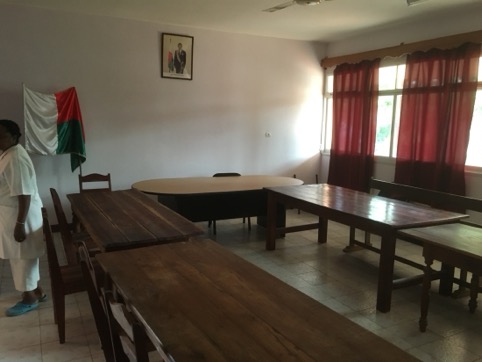 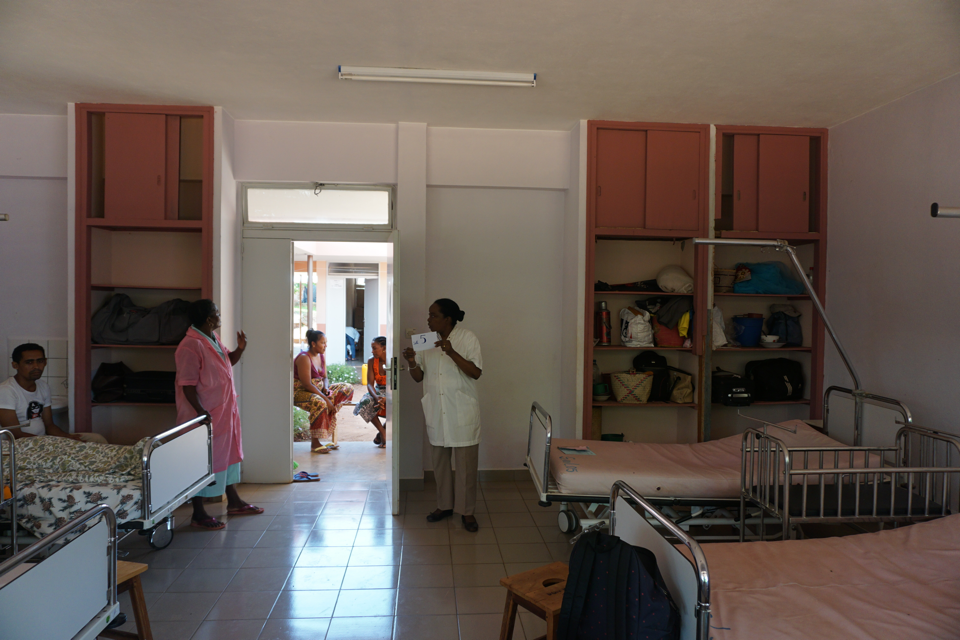 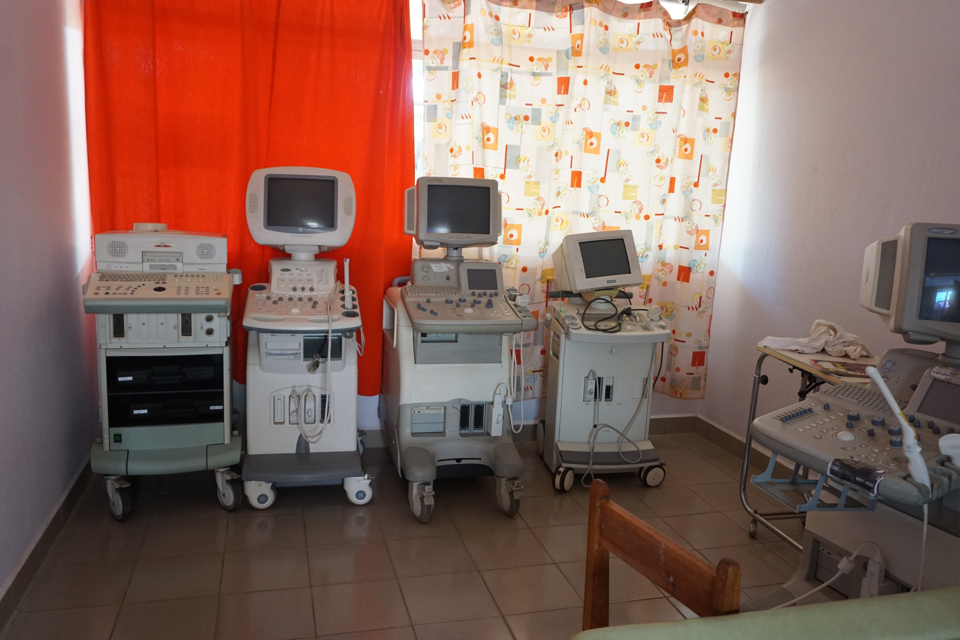 Salle d’échographie
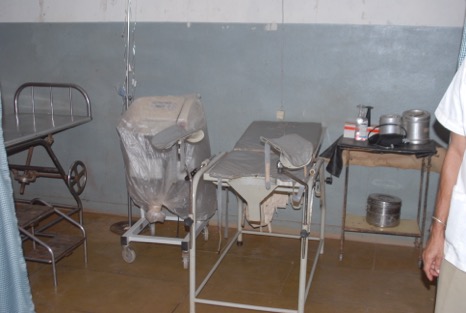 La mortalité maternelle
 est passée de 10 par an
 à 3 cette année
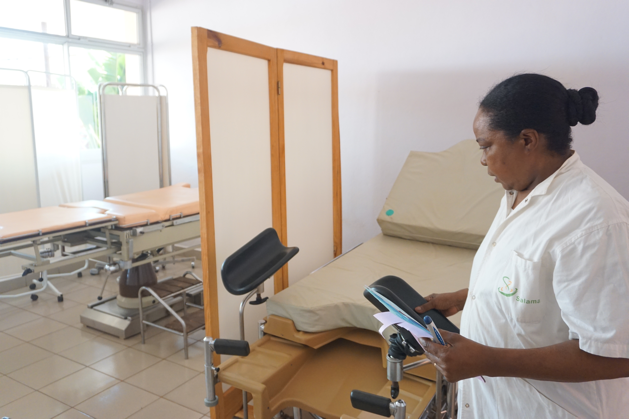 Nouvelle salle d’accouchement
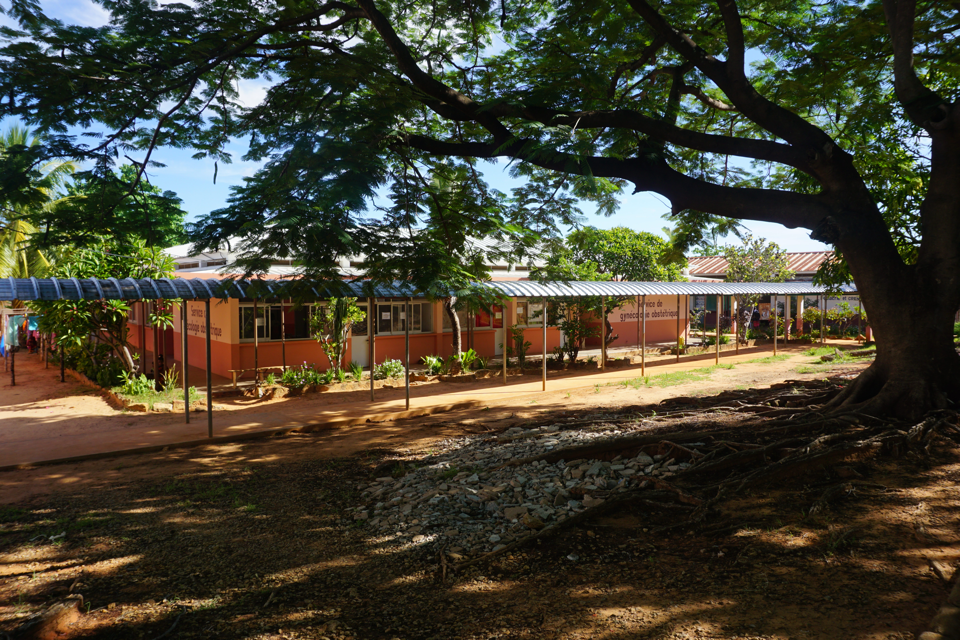 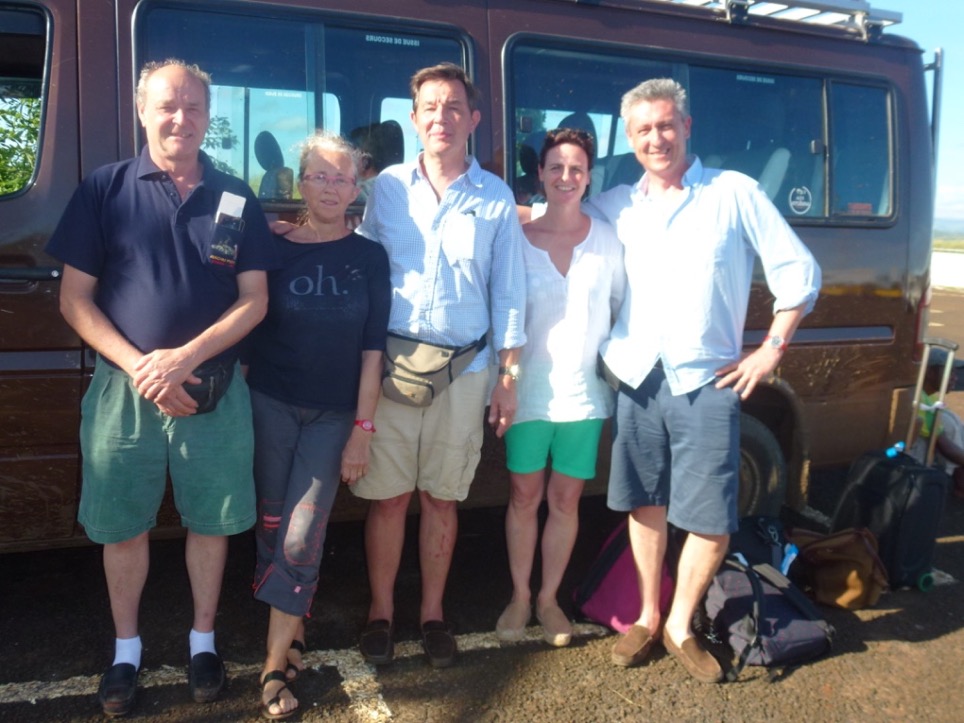 Mission
Mission d’avril 2016
Avril 2016
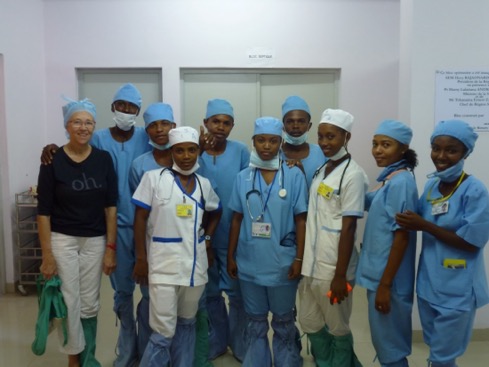 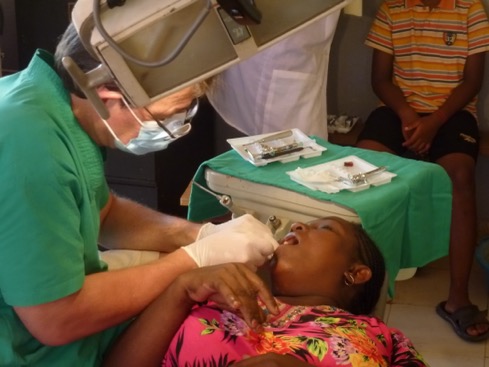 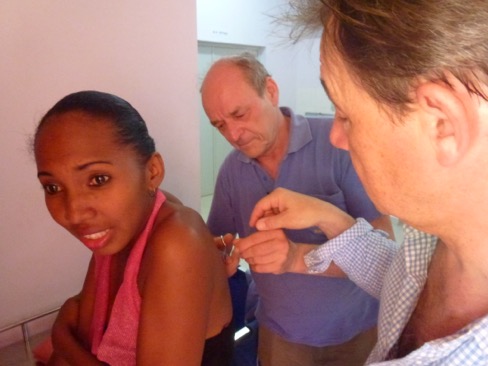 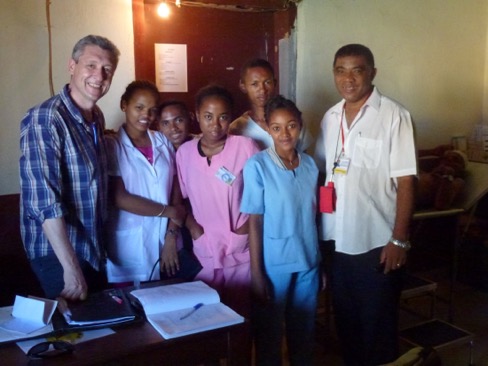 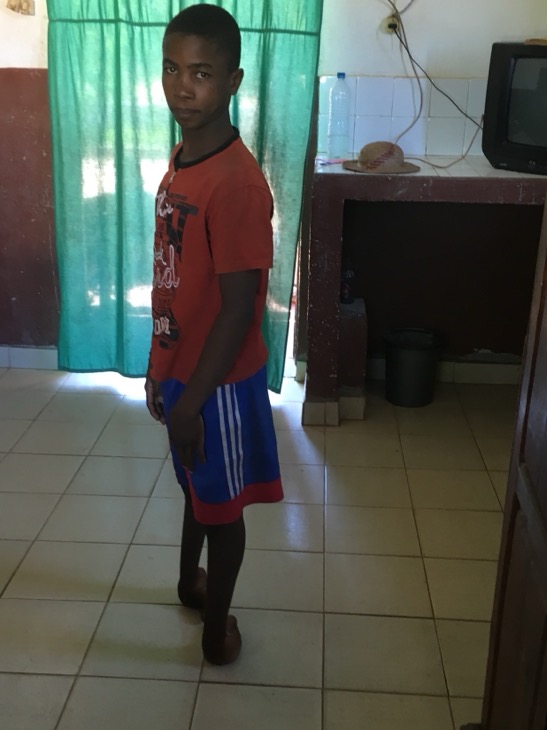 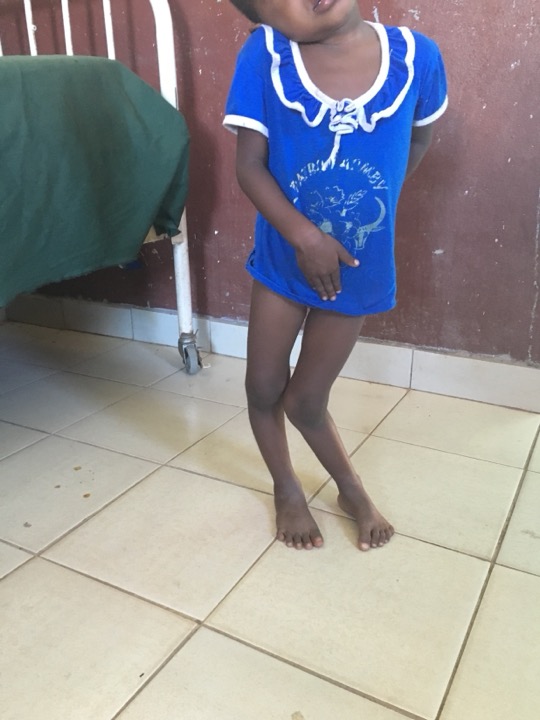 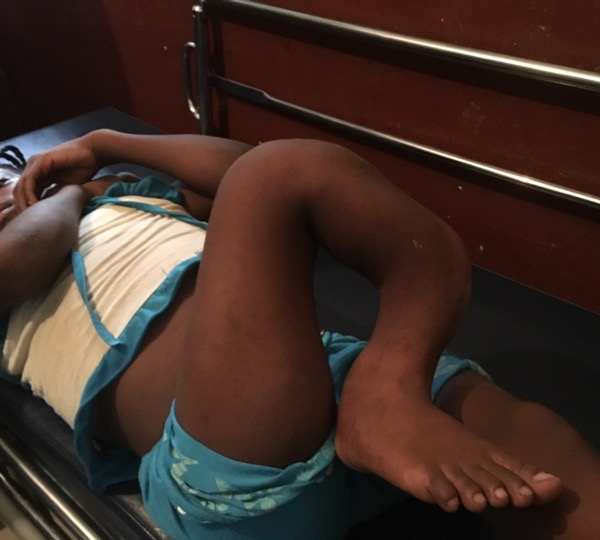 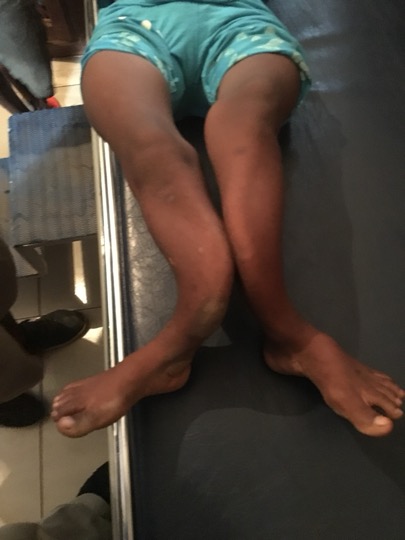 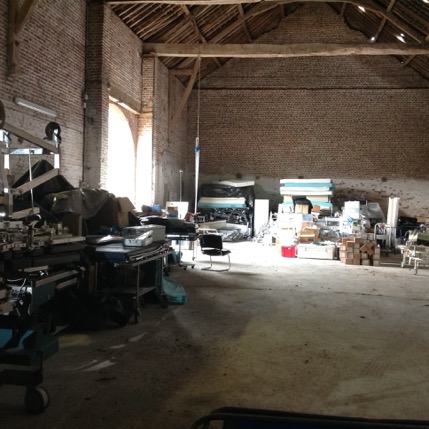 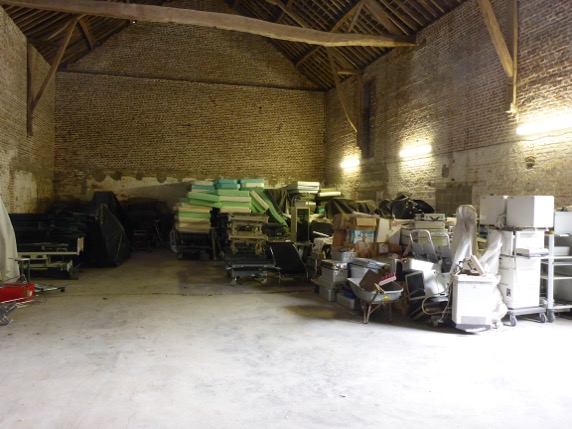 3° container
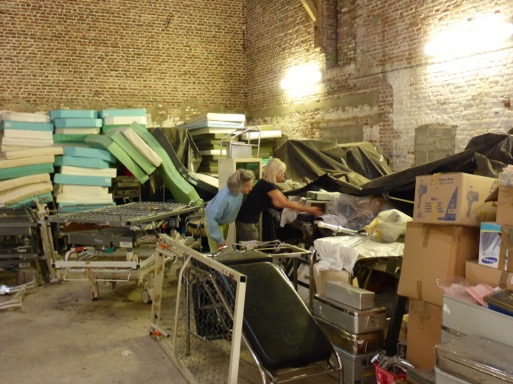 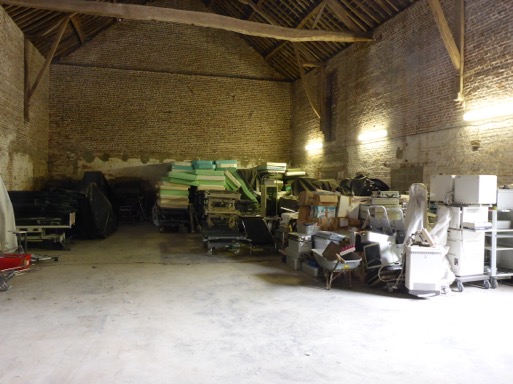 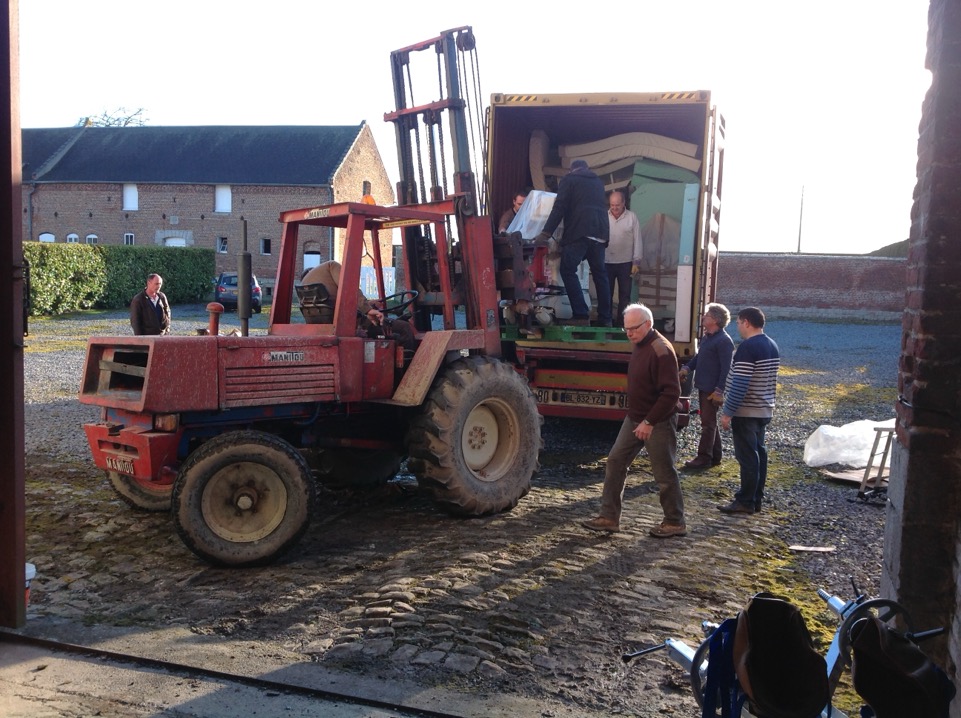 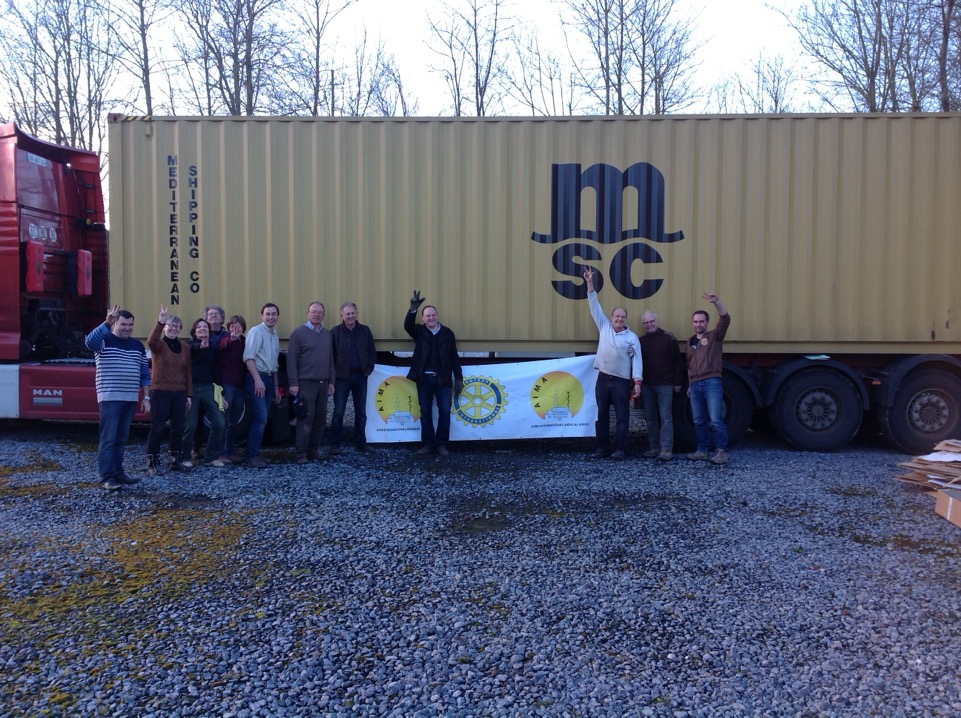